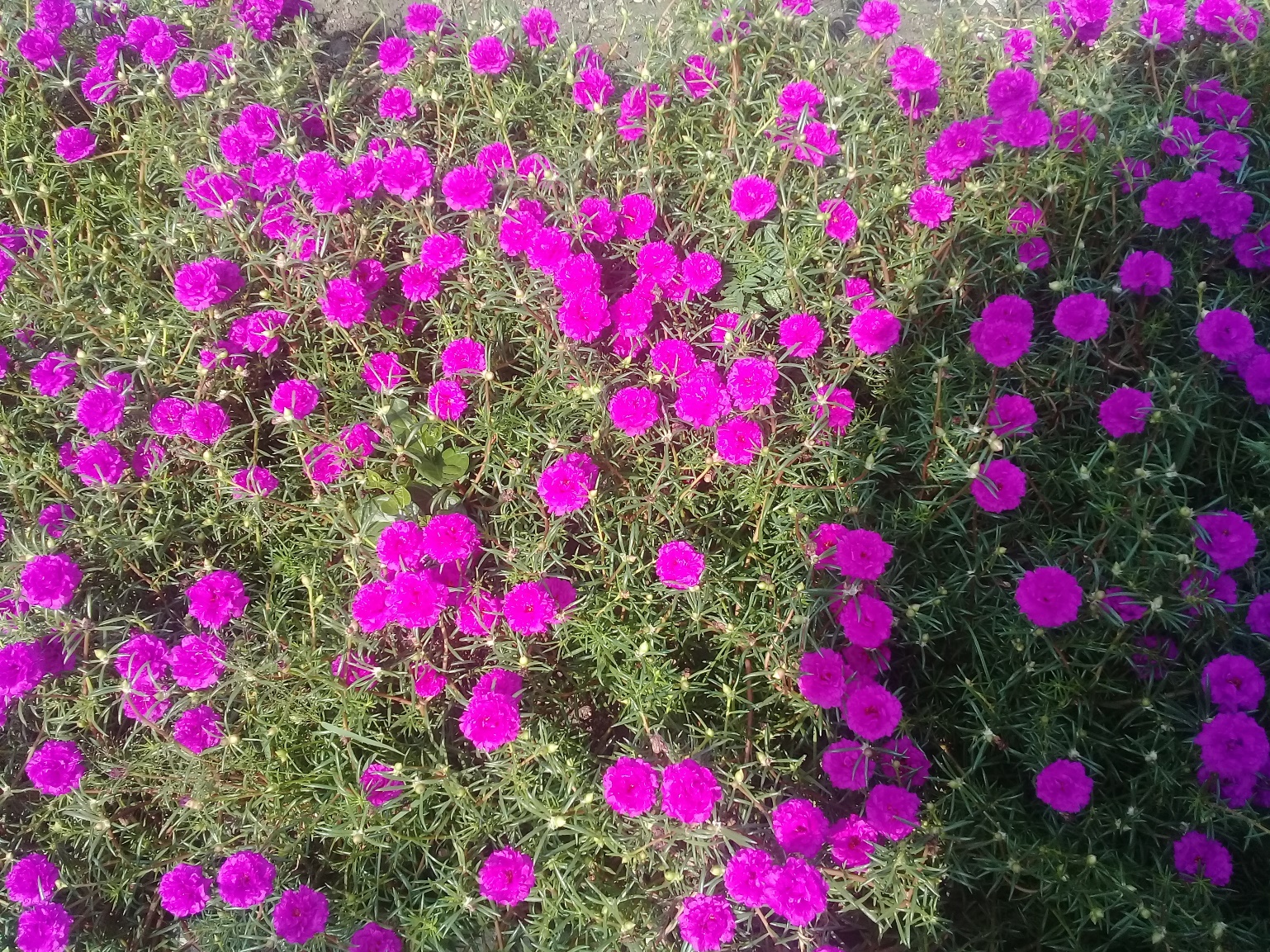 স্বাগতম
Monday, June 29, 2020
শিক্ষক পরিচিতি
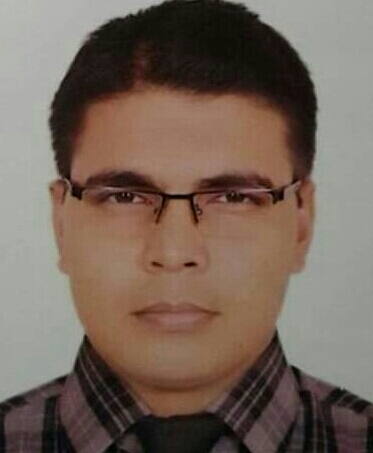 মোঃ সেলিম মিয়া
প্রভাষক, হিসাববিজ্ঞানবাদশাহ্ ফয়সল ইনস্টিটিউট (স্কুল এন্ড কলেজ)রিং রোড,শ্যামলী, মোহাম্মদপুর, ঢাকা - 1207 মোবাইলঃ ০১৭14393782
E-mail: alisalimmia৮৬@gmail.com
Monday, June 29, 2020
এসো কিছু ছবি দেখি......
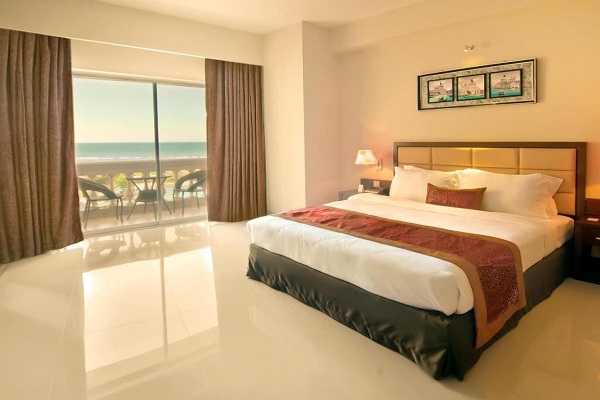 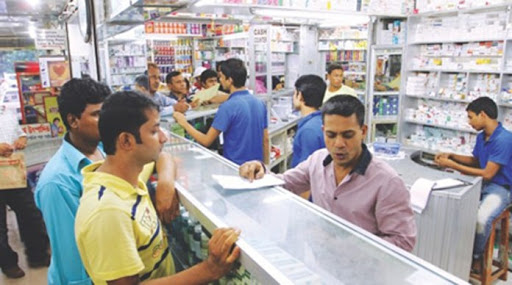 Monday, June 29, 2020
ঔষধের দোকান
হোটেল
ব্যবসা
এসব প্রতিষ্ঠানকে কি বলে?
ব্যবসা করতে গেলে প্রাথমিক ভাবে কি লাগে?
মূলধন
মূলধন খাটিয়ে যা লাভ পাওয়া যায় তা হল?
মুনাফা
সুতরাং আজকের পাঠের বিষয় হলো -
মূলধন ও মুনাফা জাতীয় লেনদেন
অধ্যায়ঃ ৪
Monday, June 29, 2020
শ্রেণি: নবমহিসাববিজ্ঞান
সময়ঃ ৪5 মিনিট
শিখনফল
এ অধ্যায় শেষে আমরা যা শিখব….
লেনদেনের শ্রেণিবিভাগ সম্পর্কে ধারণা
Monday, June 29, 2020
মূলধন ও মুনাফা জাতীয় লেনদেনের ধারণা…….
মূলধন জাতীয় প্রাপ্তি, বিলম্বিত মুনাফা জাতীয় ব্যয় সম্পর্কে …..
মূলধন ও মুনাফা জাতীয় লেনদেন চেনার উপায় সম্পর্কে ….
Monday, June 29, 2020
উদাহরণ:
Monday, June 29, 2020
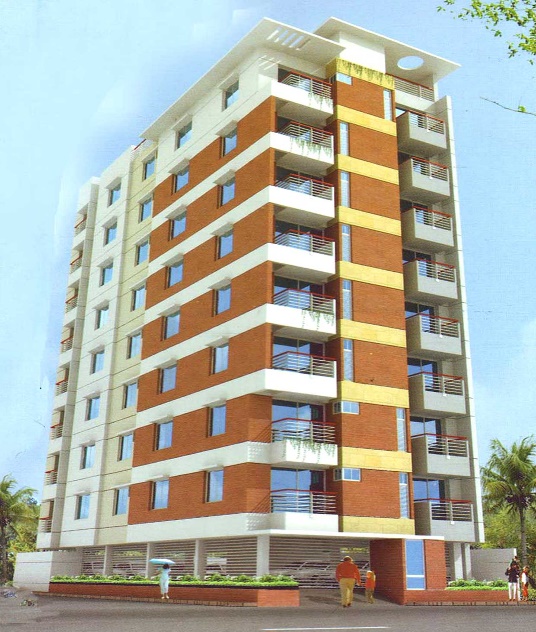 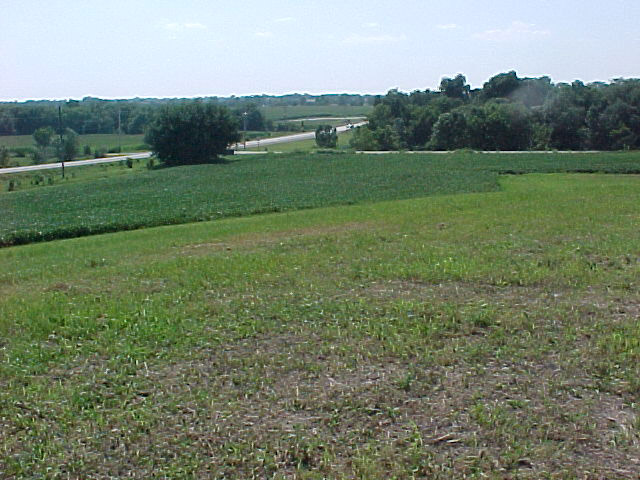 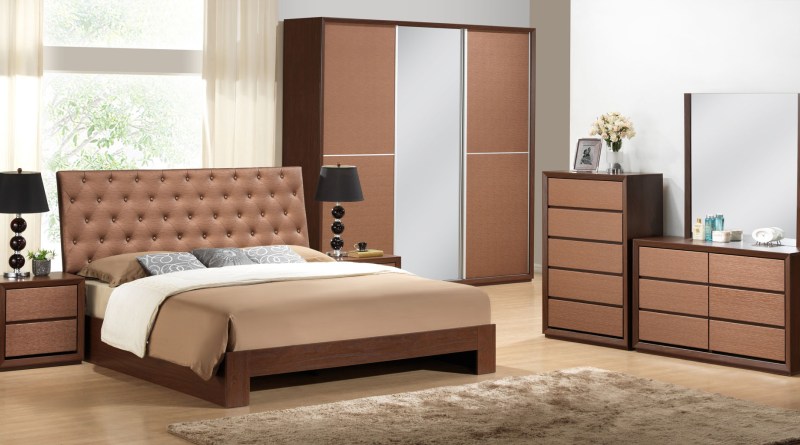 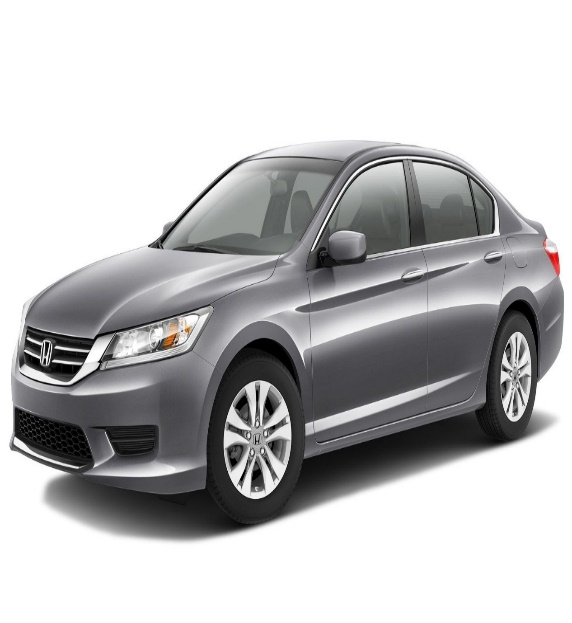 আসবাবপত্র
গাড়ি
দালান
ভূমি
উদাহরণ:
Monday, June 29, 2020
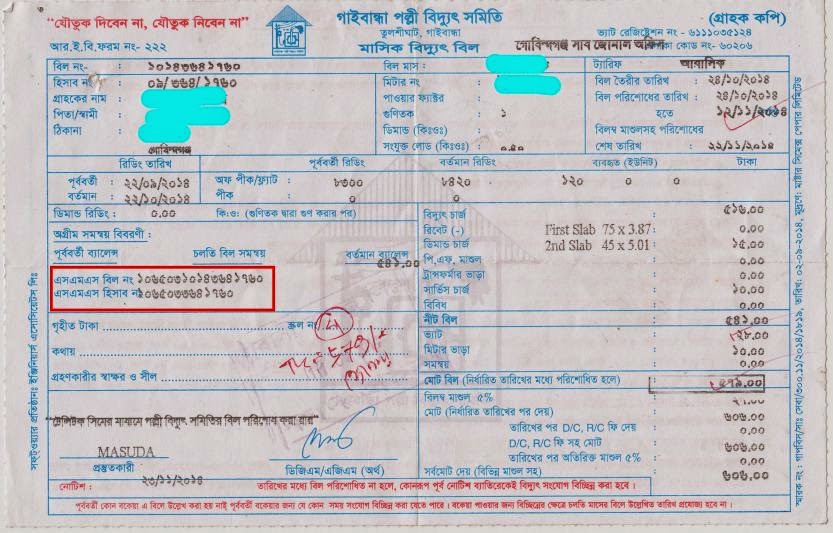 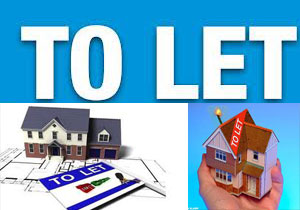 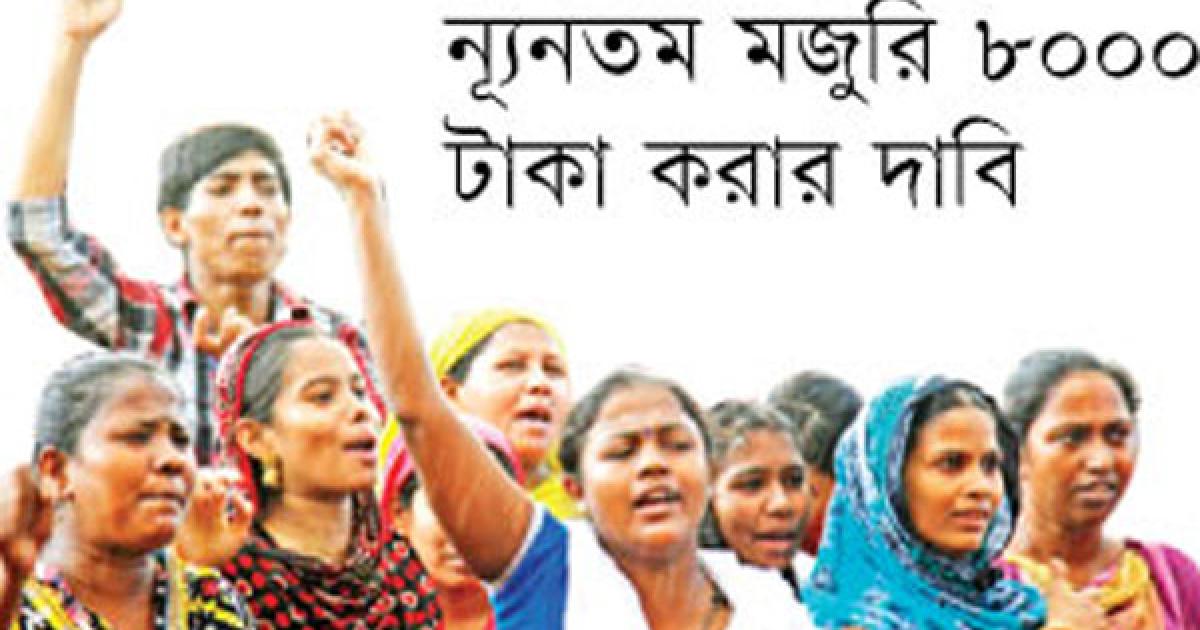 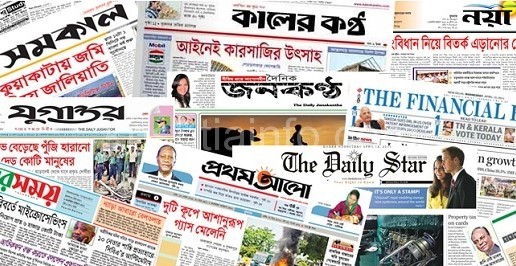 মজুরি
বিদ্যুৎ বিল
পত্রিকা
বাড়ি ভাড়া
Monday, June 29, 2020
উদাহরণ:
১। ব্যবসায়ে মূলধন আনয়ন।
২। ব্যাংক হতে ঋণ গ্রহণ।
৩। স্থায়ী সম্পদ বিক্রয় ।
মূলধন জাতীয় আয় = স্থায়ী সম্পদের বিক্রয় মূল্য (মূলধন জাতীয় প্রাপ্তি) – বিক্রয়কৃত সম্পদের মোট ব্যয়
Monday, June 29, 2020
১। স্থায়ী সম্পদ (জমি, আসবাবপত্র, যন্ত্রপাতি,মোটরগাড়ি )
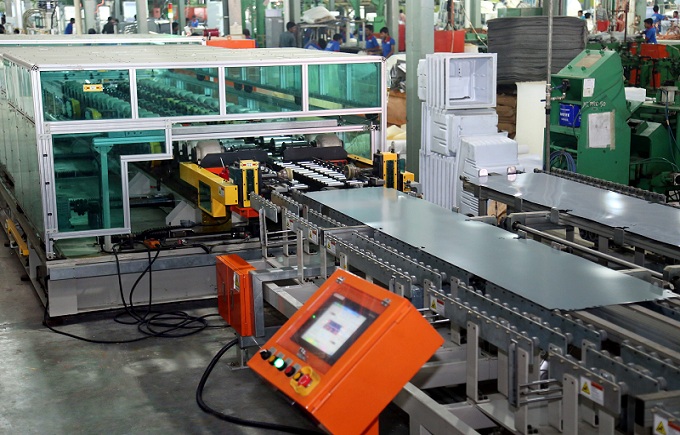 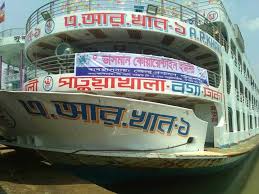 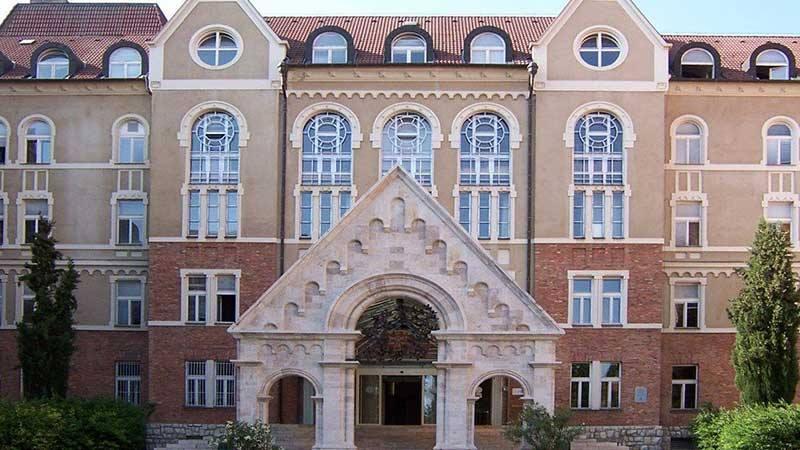 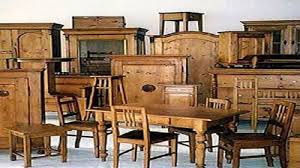 Monday, June 29, 2020
উদাহরণ:
ভাড়া প্রদান 50,00০ টাকা যার মধ্যে 5,000 গত মাসের ও 10,000 টাকা পরবর্তী মাসের অন্তভূর্ক্ত আছে।
এখানে মুনাফা জাতীয় প্রদান হলো = 50,000 টাকা
এখানে মুনাফা জাতীয় ব্যয় হলো = 50,000 – 5,000 – 10000 = 35,000 টাকা
উদাহরণ:
Monday, June 29, 2020
ভাড়া প্রাপ্তি 40,00০ টাকা যার মধ্যে 4,000 গত মাসের ও 11,000 টাকা পরবর্তী মাসের অন্তভূর্ক্ত আছে।
এখানে মুনাফা জাতীয় প্রাপ্তি হলো = 40,000 টাকা
এখানে মুনাফা জাতীয় আয় হলো = 40,000 – 4,000 – 11,000 = 25,000 টাকা
Monday, June 29, 2020
উদাহরণ:
১। নতুন পণ্য তৈরির পূর্বের গবেষণা ও পরীক্ষা ব্যয়।
2। বিজ্ঞাপন ব্যয় বাবদ এককালীন বড় অংকের ব্যয়।
৩। ব্যবসায় প্রতিষ্ঠান স্থানান্তর ব্যয়।
মূলধন ও মুনাফা জাতীয় লেনদেন চেনার উপায়
মুনাফা জাতীয় লেনদেন
মূলধন জাতীয় লেনদেন
Monday, June 29, 2020
দীর্ঘমেয়াদি
লেনদেন হতে সুবিধা ভোগ
স্বল্পমেয়াদি
লেনদেনের পুনরাবৃত্তি/সংখ্যা
নিয়মিত
অনিয়মিত
ছোট অংকের
বড় অংকের
লেনদেনের টাকার পরিমাণ
মুল্যায়ন
মূলধলন জাতীয় লেনদেন বলতে কী বোঝায় ?
মূলধন জাতীয় প্রাপ্তির 2টি উদাহরণ দাও?
Monday, June 29, 2020
বিলম্বিত মুনাফা জাতীয় ব্যয় বলতে কি বোঝায়?
মূলধন ও মুনাফা জাতীয় লেনদেন চেনার উপায় কি ?
বাড়ির কাজ
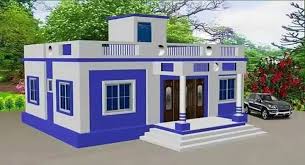 মূলধন ও মুনাফা জাতীয় লেনদেনের মধ্যে পাথর্ক্য লিখে আনবে
Monday, June 29, 2020
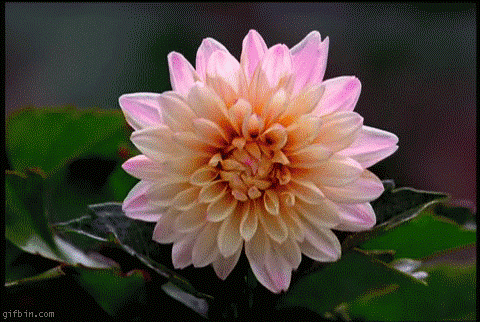 Monday, June 29, 2020
সবাইকে ধন্যবাদআল্লাহ হাফেজ